PLEASE ADD 
YOUR THEME
2019  PowerPoint
Please add your name
Add Your Title Here
contents
Add Your Title Here
01
02
03
04
Add Your Title Here
Add Your Title Here
01
Add Your Title Here
01
Add Your Title Here
Please add your text
Please add your text
Please add your text
Please add your text
Please add your text
Please add your text
Please add your text
Please add your text
Please add your text
Please add your text
Please add your text
Please add your text
2013
2014
2015
2016
2017
2018
2019
01
Add Your Title Here
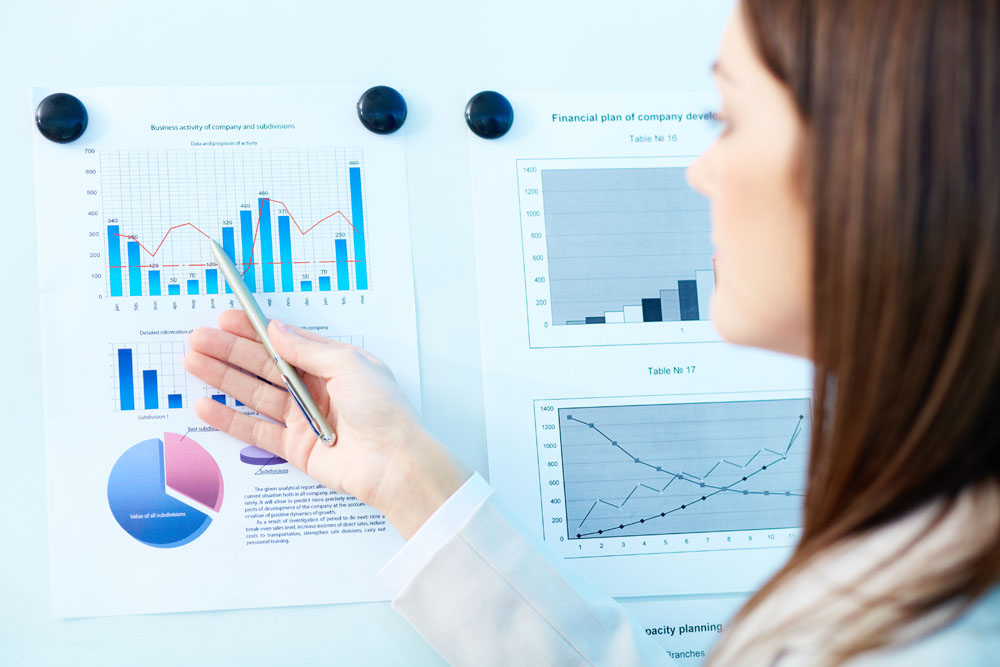 Please add your text
Please add your text
Please add your text
Please add your text
Please add your text
Please add your text
Please add your text
Please add your text
Please add your text
02
Add Your Title Here
02
Add Your Title Here
Please add your text
Please add your text
Please add your text
Please add your text
Please add your text
Please add your text
Please add your text
Please add your text
02
Add Your Title Here
30%
60%
Please add your text
Please add your text
Please add your text
Please add your text
95%
Please add your text
Please add your text
03
Add Your Title Here
03
Add Your Title Here
Please add your text
Please add your text
Please add your text
Please add your text
Please add your text
Please add your text
Please add your text
Please add your text
03
Add Your Title Here
Please add your text
Please add your text
Please add your text
Please add your text
Please add your text
Please add your text
04
Add Your Title Here
04
Add Your Title Here
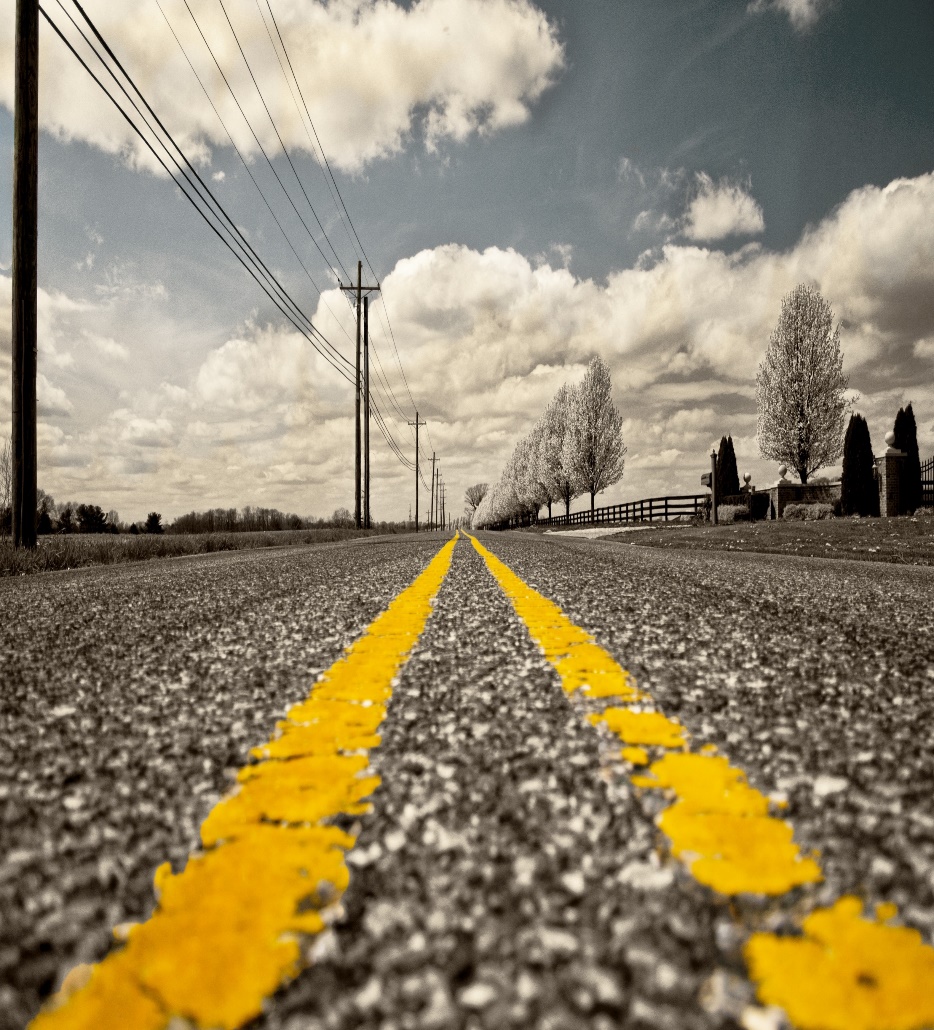 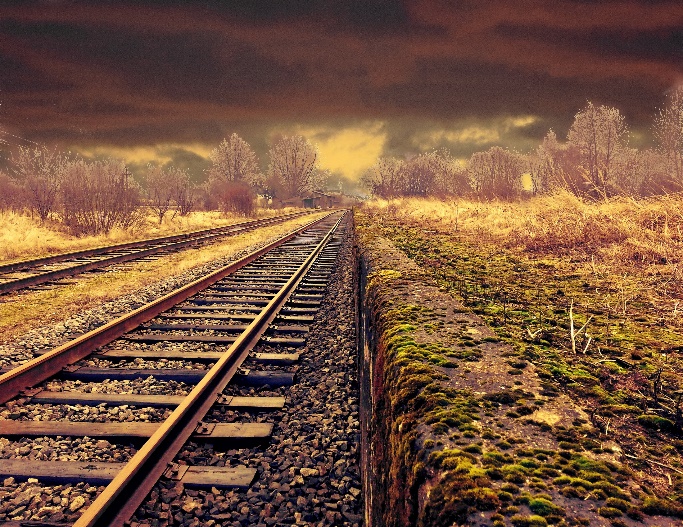 Please add your text
Please add your text
Please add your text
Please add your text
Please add your text
Please add your text
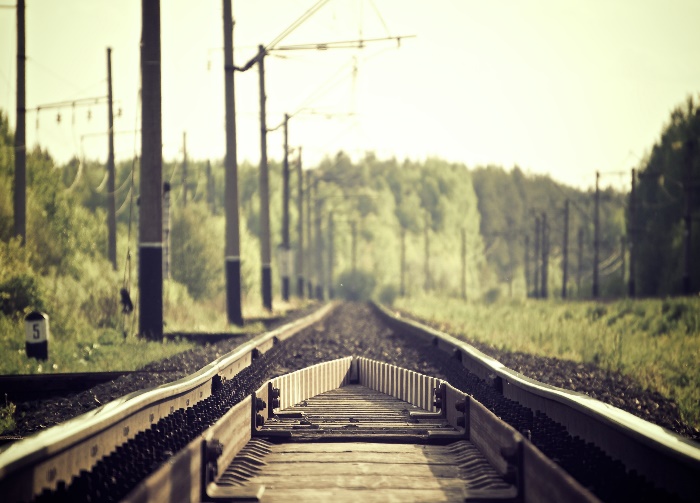 Please add your text
Please add your text
Please add your text
Please add your text
Please add your text
Please add your text
Please add your text
Please add your text
04
Add Your Title Here
Add your title
Please add your text
Please add your text
Please add your text
Please add your text
Please add your text
Please add your text
Thank You